Example:  LOQ calculated as the highest concentration standard when bilinear regression + weighting is used.  If the highest standard is excluded, the next highest standard becomes the LOQ.
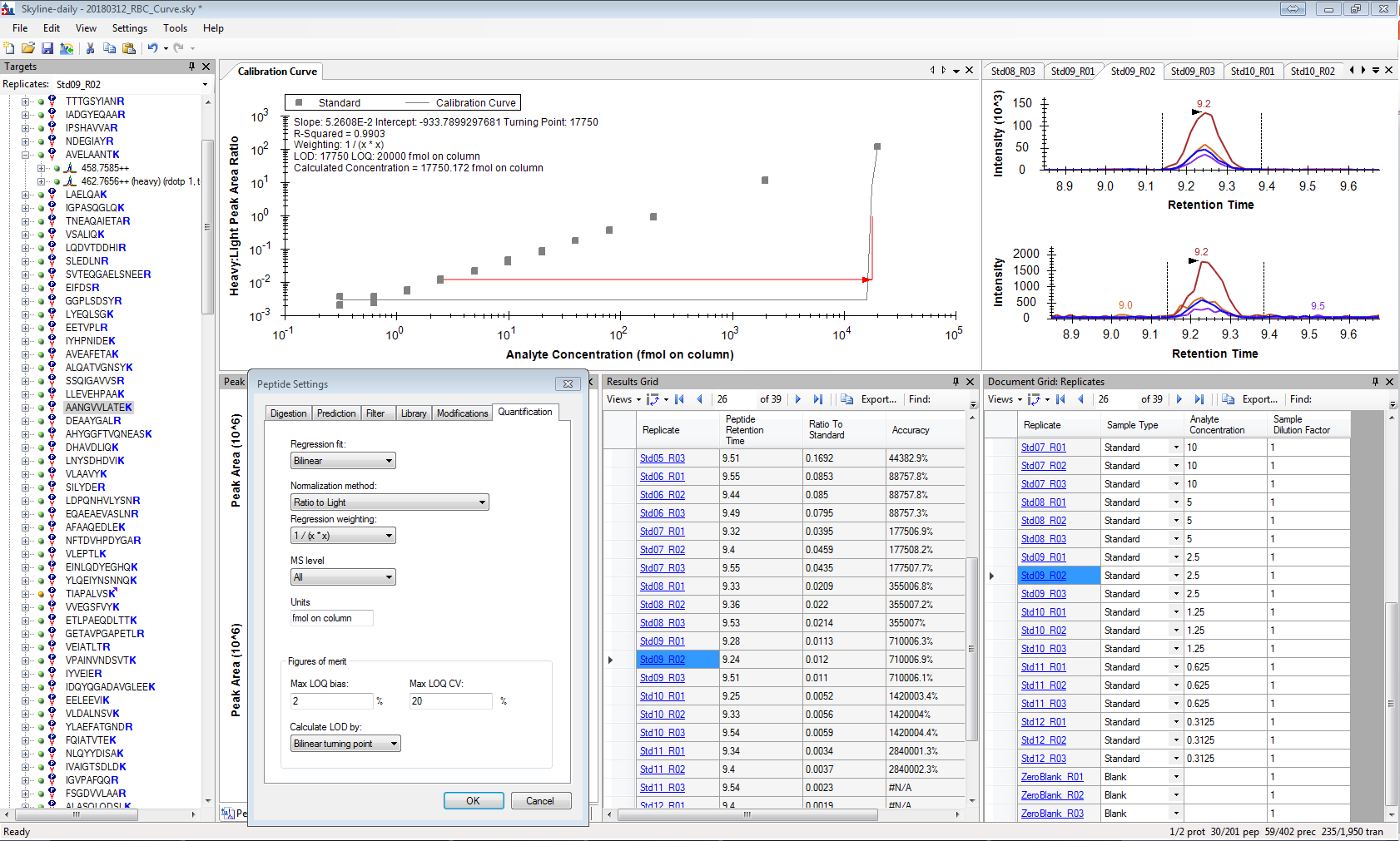 Example:  LOQ is lower when bilinear regression + no weighting is used.  Excluding standards from the curve decreases the LOQ.
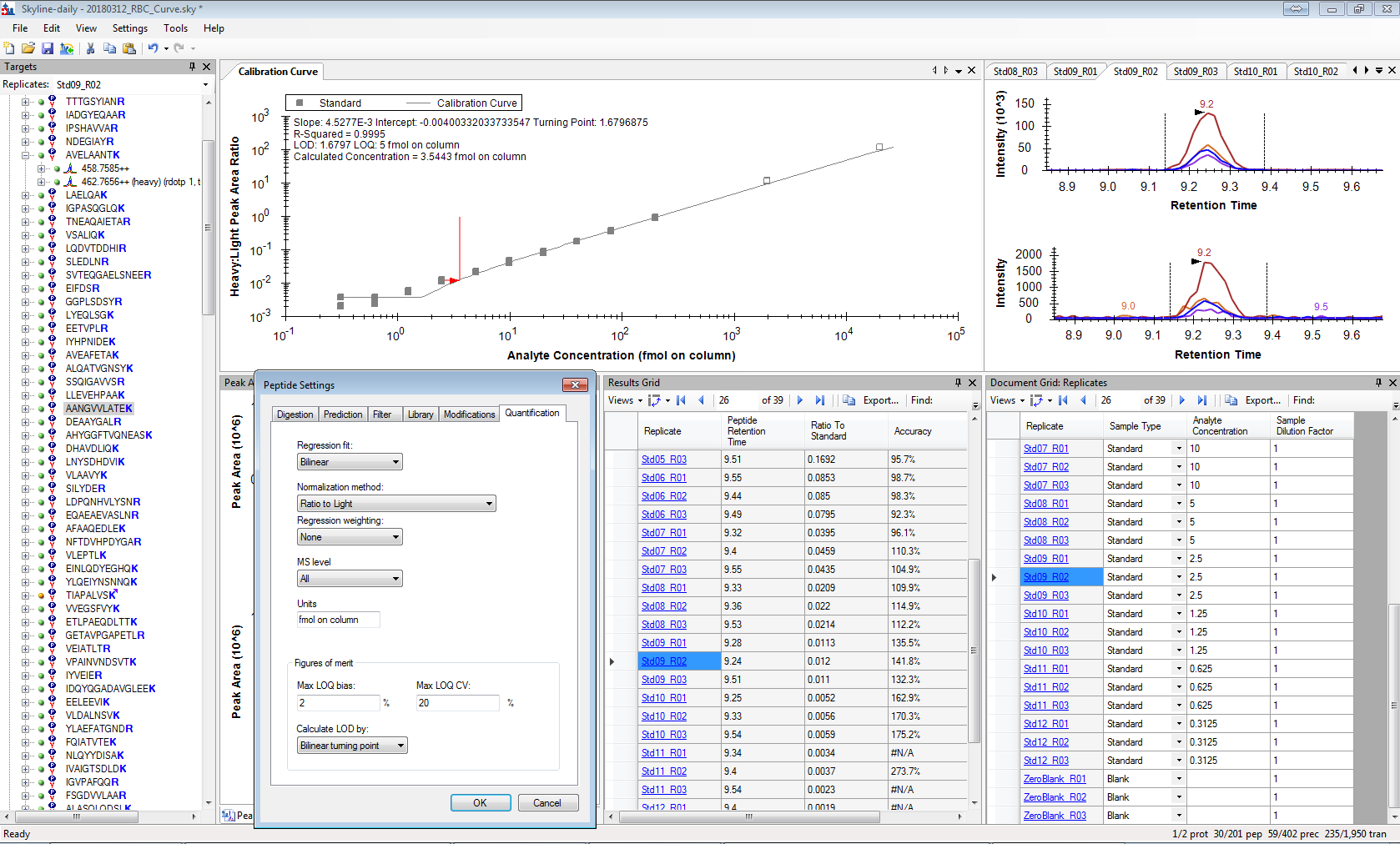 Example:  LOQ is lowest using linear regression + weighting.
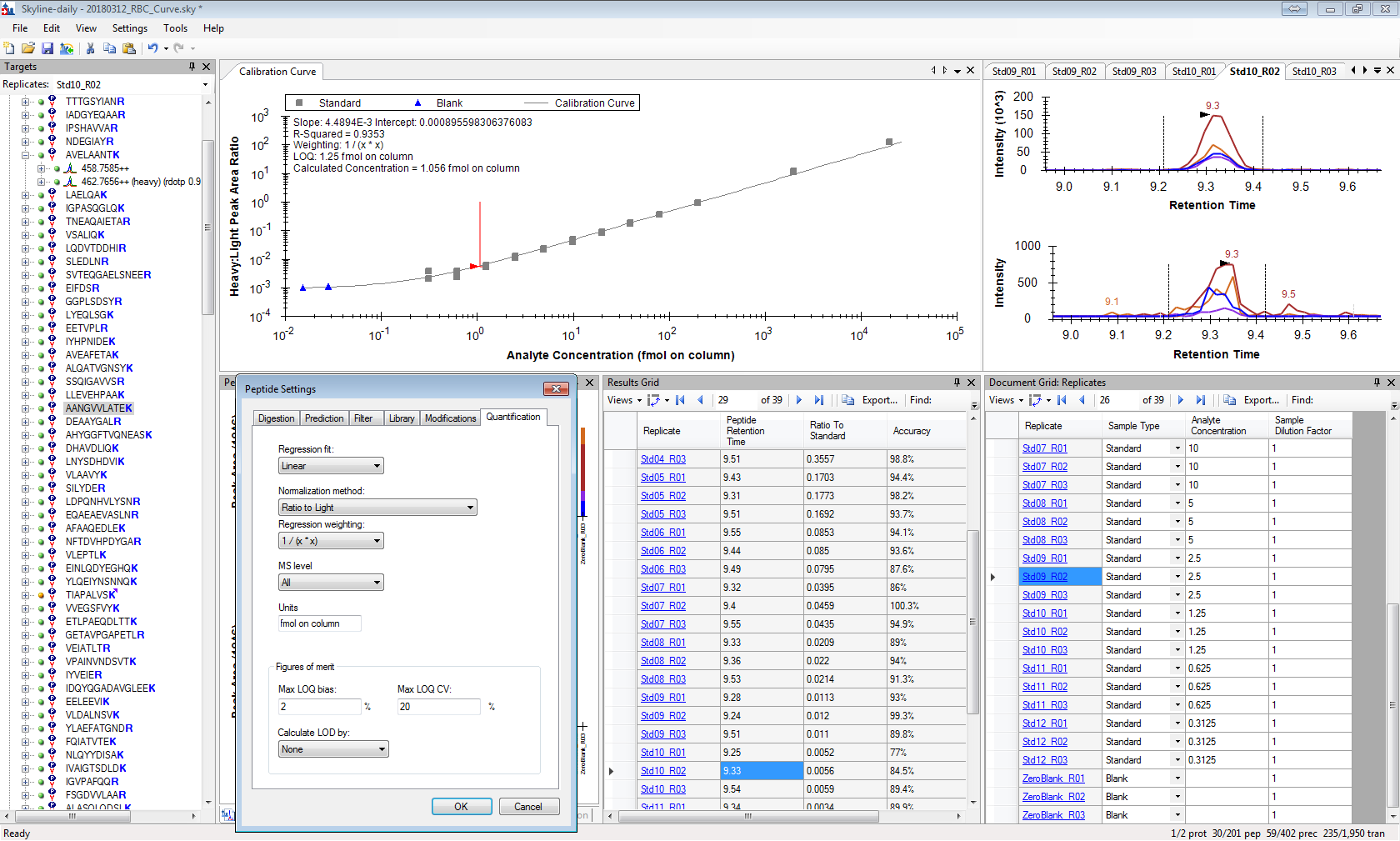